Vysoká škola technická a ekonomická
v Českých Budějovicích
Optimalizace logistických procesů ve firmě                  Tes, spol. s r.o. Chotěboř
Autor BP: Bc. Karel Pilař
Vedoucí BP: Ing. Jiří Čejka, PhD.
Oponent BP: doc. Ing. Petr Průša, Ph.D.
České Budějovice, červen 2017
Motivace a zdůvodnění výběru řešeného tématu
Často řešené téma
Nedostatek skladovacích kapacity v podniku
Snižování nákladů, skladovací plochy
Uspokojení poptávky
Cíl práce
Cílem diplomové práce se je zaměřit na vybrané logistické procesy, které ovlivňují firmu v dalším rozvoji. Problematické procesy budou optimalizovány za pomocí matematických metod a dále vyhodnoceny.
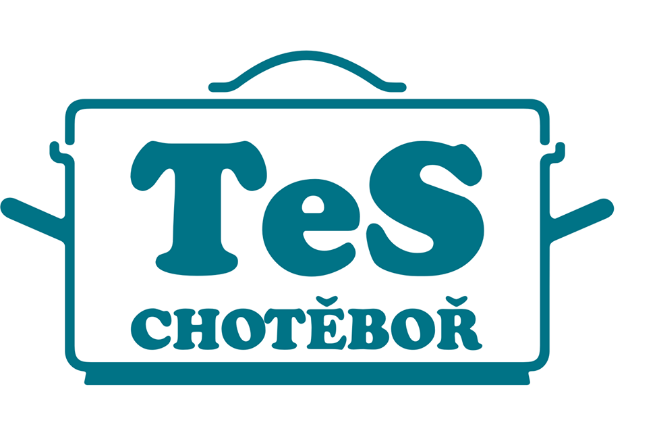 TeS, spol. s r.o. Chotěboř
Adresa: Zednická 558, Chotěboř 583 01
Jednatelé firmy jsou: Ing. Josef Lacina, Josef Sobotka
Datum zápisu do obchodního rejstříku: 5. 4. 1994
Základní kapitál: 3 100 000 Kč
Poskytované služby
Dodávání gastronomických spotřebičů a příslušenství
Repase, servis a gastro bazar
Vytváření projektů
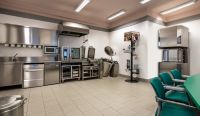 Metodika práce
Metoda sběru a zpracování dat
Analýza zásob společnosti
Metoda ABC
Model EOQ (economic order quantity)
Stochastický model s proměnlivou poptávkou
Analýza zásob společnosti
Pohyb zásob ve firmě
Parametry stávajícího systému skladování
Skladované množství= 33 751 kusů
Náklady na skladování= 24.6 Kč
Náklady na vyřízení objednávky=  1.2 Kč
Analýza ABC
Model EOQ
Stochastický model s proměnlivou poptávkou
Shrnutí- porovnaní celkových nákladů na řízení zásob
Shrnutí-porovnání vázaného kapitálu
Navrhnutá opatření
Porovnání nákladů
Děkuji za pozornost
Otázky oponenta
Vysvětlit větu: Je zde také nutné podotknout, že společnost nekoresponduje příliš velkými sklady, aby si na tuto činnost najímali externí firmy.
Je hlavním výsledkem práce pochopení problematiky jak píšete v závěru?